为万国祷告 “在列邦中述说他的荣耀！在万民中述说他的奇事！诗96：3”
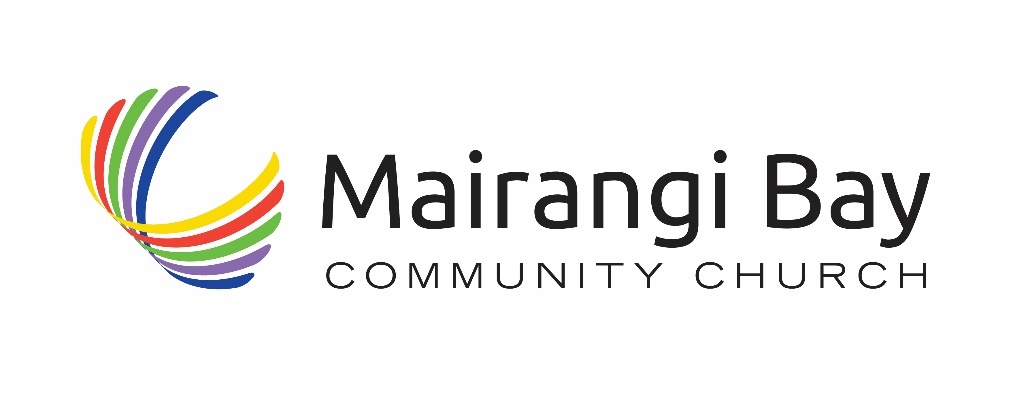 由 约书亚计划  Joshua Project提供
巴林阿拉伯人 在 巴林 
（已换）

巴林是最小的阿拉伯国家，是波斯湾的一个岛国。 它的战略位置带来了亚述人、巴比伦人、希腊人、波斯人，最后是阿拉伯人的统治和影响，在阿拉伯人的统治下，该岛成为了穆斯林。 在巴林于公元 629 年接受伊斯兰教之前，它一直是景教基督教的中心。 石油于 1932 年被发现，并为巴林带来了快速的现代化。

事工阻礙: 财富常常阻碍对基督
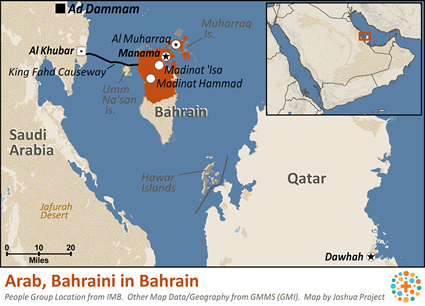 認識主更多  傳揚主更多
教会周报 
2024 年 3 月 17 日
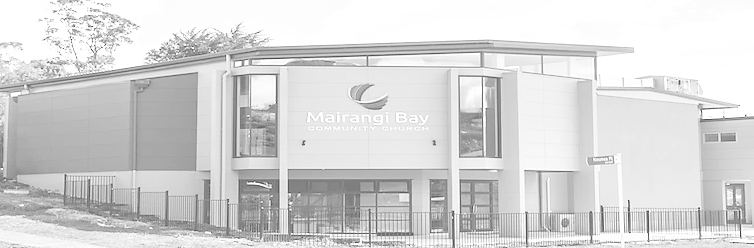 外的信仰，因为它削弱了需要的感觉。

展创意想法: 福音广播、电视、互联网等都可以轻松访问巴林。祈祷人们的心能够敞开心扉去聆听和接受。

经文焦点:  "洪 水 泛 滥 之 时 ， 耶 和 华 坐 着 为 王 ； 耶 和 华 坐 着 为 王 ， 直 到 永 远 。“ - 诗篇 29:10

祷告重点：祈祷许多人将明白，上帝是毫无疑问的万王之王，除祂以外没有别的。祈求巴林阿拉伯人中为数不多的基督追随者能够一起团契，并在真理的爱中团结一致。 愿他们充满神所充满的一切。 祈祷巴林人明智地使用他们的财富来帮助改善穷人的生活条件。 为将他们引向十字架的属灵饥渴祷告。 祈求信徒将基督带给巴林阿拉伯人。 祈求巴林阿拉伯人向基督发起不可阻挡的运动。
Place for Pic / logo
主日崇拜
10点 (含线上直播）

主题：被伪装的祝福

经文:   创世纪22：1-14
  
讲员：Pastor David
本周经文（和合本) — 创世纪22：1-10 这些事以後，神要试验亚伯拉罕，就呼叫他说：亚伯拉罕！他说：我在这里。2神说：你带着你的儿子，就是你独生的儿子，你所爱的以撒，往摩利亚地去，在我所要指示你的山上，把他献为燔祭。3亚伯拉罕清早起来，备上驴，带着两个仆人和他儿子以撒，也劈好了燔祭的柴，就起身往神所指示他的地方去了。4到了第三日，亚伯拉罕举目远远的看见那地方。5亚伯拉罕对他的仆人说：你们和驴在此等候，我与童子往那里去拜一拜，就回到你们这里来。6亚伯拉罕把燔祭的柴放在他儿子以撒身上，自己手里拿着火与刀；於是二人同行。7以撒对他父亲亚伯拉罕说：父亲哪！亚伯拉罕说：我儿，我在这里。以撒说：请看，火与柴都有了，但燔祭的羊羔在那里呢？8亚伯拉罕说：我儿，神必自己预备作燔祭的羊羔。於是二人同行。9 他们到了神所指示的地方，亚伯拉罕在那里筑坛，把柴摆好，捆绑他的儿子以撒，放在坛的柴上。10亚伯拉罕就伸手拿刀，要杀他的儿子。
欢迎大家加入聚会前祷告会  - 主日上午9:30教会副堂
教会祷告会每月第一和第三周日晚七点
49 Maxwelton Drive, Mairangi Bay, North Shore, Auckland 0630 
电话 09 478-6314, 教会网站: www.mairangichurch.org.nz, 电邮: office@mairangichurch.org.nz
祷告及代祷“你们要互相代求,”雅各书5:16下
请在教会的祷告墙上留下你的代祷事项，蒙应允的祷告或者见证。记得今天起在这一周中为墙上的代祷事项祷告
感恩和祷告
为教会的弟兄姐妹们祷告。愿圣灵亲自带领我们，在爱心与知识上同得长进，向下扎根于基督磐石，向上结出圣灵的果子。
为Ming，Kevin和Shuping 的治疗祷告，求主来医治他们的身体，赐予他们刚强与精力。
请为所有在海外度假或探亲的弟兄姊妹祷告，愿主保守他们旅途的平安，看顾他们身体的健康。
为假期中的孩子们祷告，控制使用电玩的时间，在假期中有丰富的活动，也有好的休息。愿天父看顾他们出入平安。

教会外展项目 
街头传福音每周六 上午10.00 – 12.00 Flora: 021 201 9577
幼儿音乐谷 第2、4、5的周四（学期中) 上午10.30 – 12.00 Maki: 027 3803627 （日文）
食物银行 联络 Caroline/Dalice
福音插花 不定期Annie Zhang: 027 3939345
英语班
     每周一10-2pm@教会楼下
     Grace ：0226387288


如有特殊紧急的祷告需求，请联络叶牧师/文华传道，教会的代祷服事团队会为您祷告。
教会消息
欢迎来到麦朗依湾社区教会 (MBCC)
如果您是第一次来到我们当中参加我们的主日崇拜，请在聚会结束后到我们的欢迎角，我们将非常乐意回答您有关教会的问题。我们是个国际性多元文化教会，每周迎接来自各国的家庭和个人，向各样语言和文化背景的会众开放。
欢迎中国朋友参加. どの国の方も大歓迎します。
遇见神 (教会敬拜祷告会) 
（每月第一和第三个主日晚上七点） 
 3月17日（今晚）
@ 7点-8点 于小厅 举行
您可以在不同的语言组里用母语祷告。

月度崇拜 不同语言(每月一次)
中文崇拜：最后一个周五晚 7:30
If you would like to hear a Chinese, please ask for a headset. Please put the low battery headset at the yellow tray and the normal ones back to the original slot.
如果您需要听中文翻译可以向服事人员要一个耳机。请将需要充电的耳机放在黄色的盒子里，正常的耳机请关闭电源放回原来的盒子。
教会联系信息
教会办公室: 09 478-6314, office@mairangichurch.org.nz
周二至周五早上9：30 – 下午12：30 （其它时间请预约）
暂代主任 牧师 	David Yeh：022 5220 670, david@mairangichurch.org.nz
协理牧师                      Bijoy Joy：020 4020 6404, bijoy@mairangichurch.org.nz
华语传道		Wendy Liu: 021 0265 4800, wendy@mairangichurch.org.nz
教会行政	 	Cobi Wu: office@mairangichurch.org.nz
复活节聚餐

3月31日（复活节主日），
崇拜结束后，每家一菜互相分享
欢迎组&茶点组等培训推迟
至4月14号崇拜结束后，
在楼上小厅举行
紧急救助食物银行
Caroline La Grange: 021 124 6996, carolinelagrange7@gmail.com
Dalice Yang: 022 065 1109, yangjie625@gmail.com
创伤治愈系列课程

3月27号开始，连续12周，
每周三早上10点-下午1点，
在教会举行，请向Trixi 报名
通过在本教会奉献支持神的事工？ 
联络教会办公室，或只需简单填写下列内容并递交给前台
（请自己也务必保留此记录！！）
请给我一个奉献号 (并非必须，但如果您有了奉献号作为参考备注，请连贯一致地使用）
				需要		不需要
我需要奉献收据 (用作税务局退税，每个财务年度结束后开具）收据上请开具我的名字 (请拼写清晰)：
     并发至我的电邮信箱（请拼写清晰）:

一般/什一奉献   12-3050-0301948-00；食品银行  -03；外展事工  -04
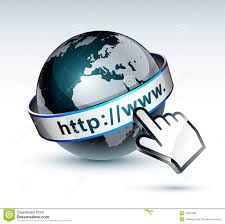 复活节希望活动

 需要同工在北岸分发信仰小册子，详情请咨询Rachel